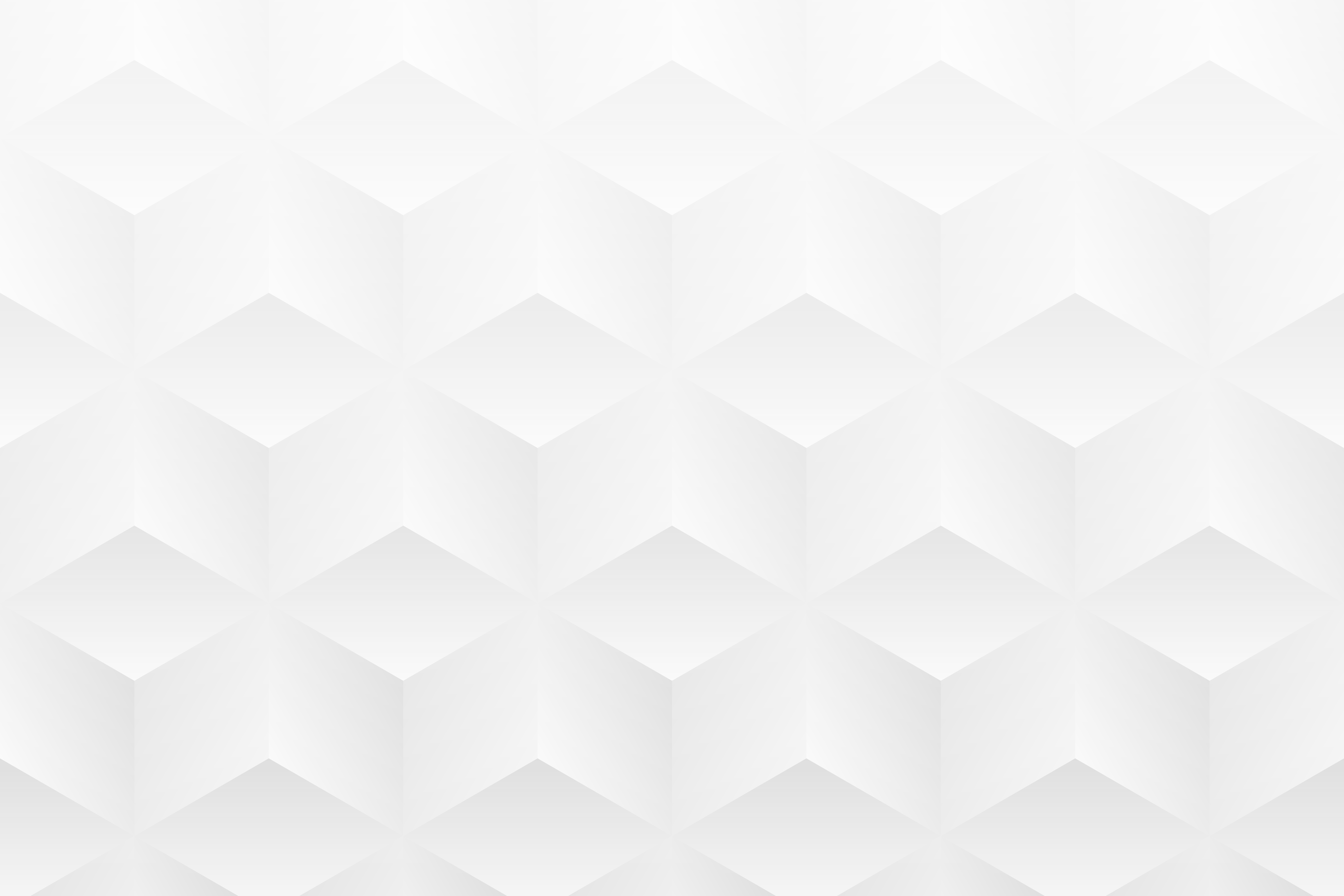 VORLAGE FÜR DIE PRÄSENTATION EINER FALLSTUDIE MIT EINER FOLIE
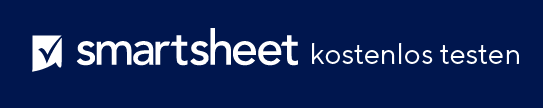 [ NAME DER FALLSTUDIE ]
ERSTELLT VON
NAME

Erstellungsdatum: TT.MM.JJ
FALLSTUDIE
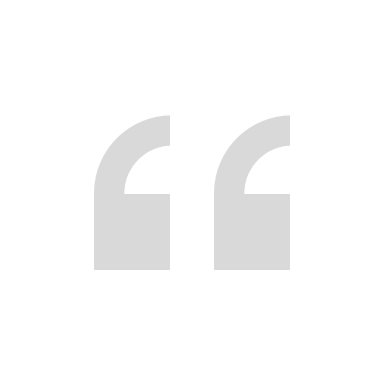 LÖSUNG
ANSATZ
PROBLEM
Fügen Sie ein oder zwei aussagekräftige Zitate von KMU ein, die den Erfolg oder die Wirkung der Lösung untermauern.
Stellen Sie sicher, dass sie relevant sind und einen Mehrwert für Ihre Fallstudie darstellen.
Ordnen Sie die Zitate richtig zu und erwähnen Sie den Namen des KMU und seine Rolle oder sein Fachwissen.
Beschreiben Sie die Lösung, die Sie implementiert haben, um das Problem zu beheben.
Heben Sie die einzigartigen Aspekte oder innovativen Ansätze der Lösung hervor.
Erwähnen Sie nach Möglichkeit kurz, warum Sie sich für diese Lösung entschieden haben.
Skizzieren Sie die Schritte oder Methoden, die Sie zur Implementierung der Lösung verwendet haben.
Geben Sie alle Herausforderungen an, auf die Sie während der Implementierung gestoßen sind, und zeigen Sie auf, wie Sie sie überwunden haben.
Erwähnen Sie alle Kooperationen oder Partnerschaften, die Teil des Ansatzes waren.
Benennen Sie klar das Hauptproblem oder die Herausforderung, mit dem bzw. der Sie konfrontiert waren.
Geben Sie wichtige Fakten oder Zahlen an, um das Problem zu quantifizieren (falls zutreffend).
Halten Sie sich kurz und konzentrieren Sie sich auf das Kernproblem.
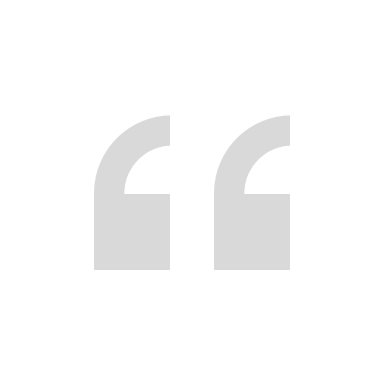